МБДОУ 
«Детский сад 111»
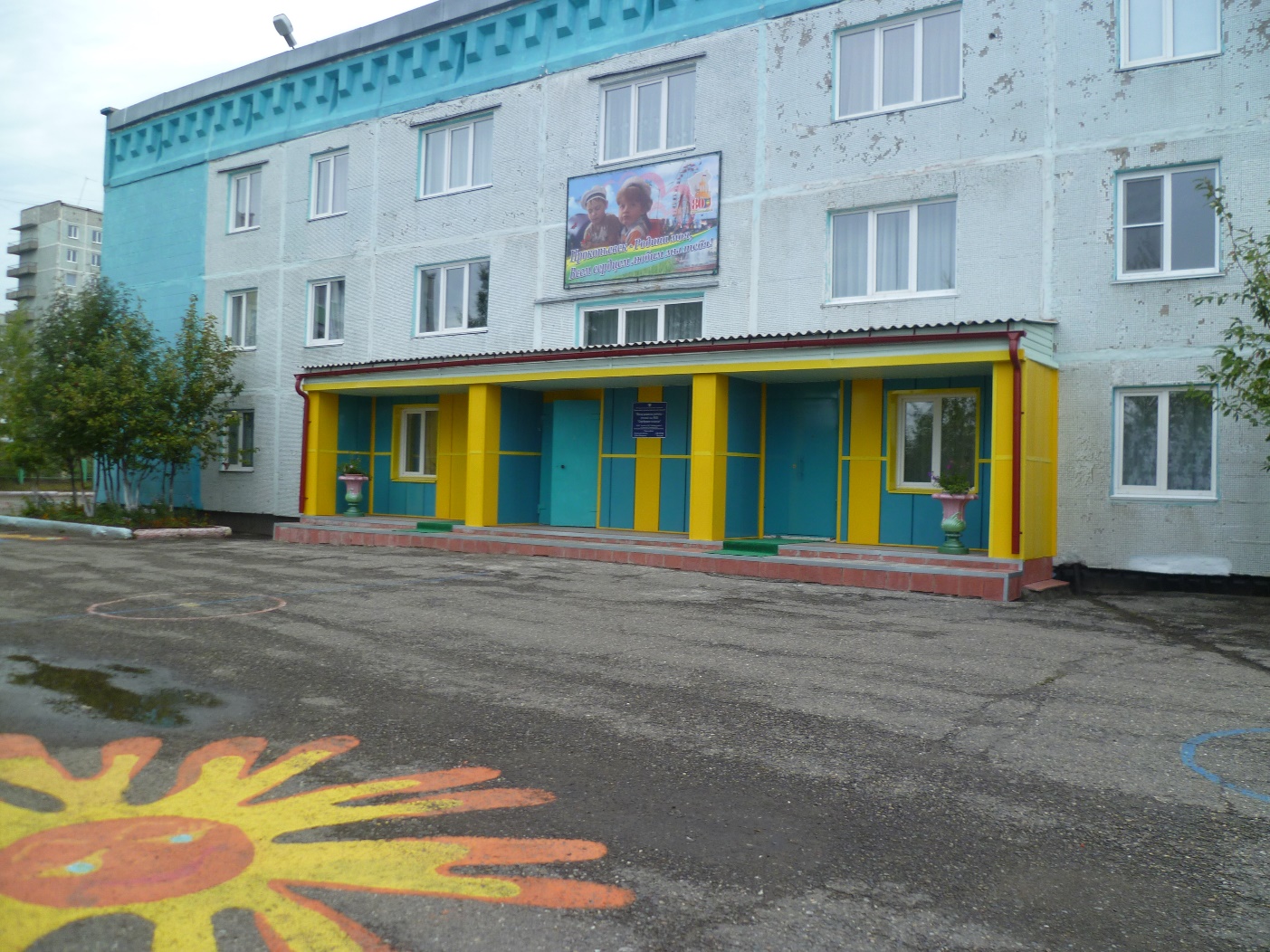 МУЗЫКАЛЬНЫЙ ЗАЛ
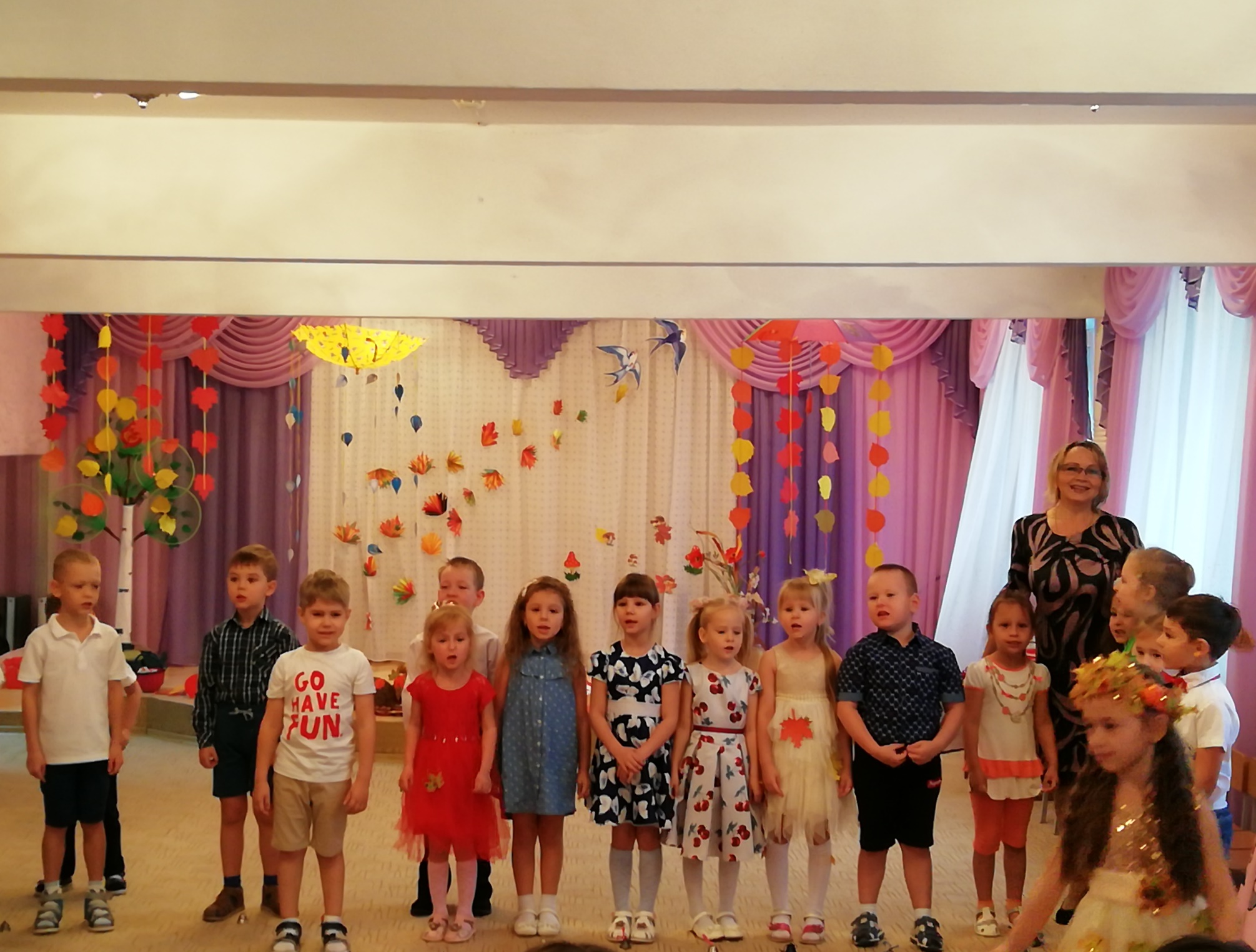 СПОРТИВНЫЙ ЗАЛ
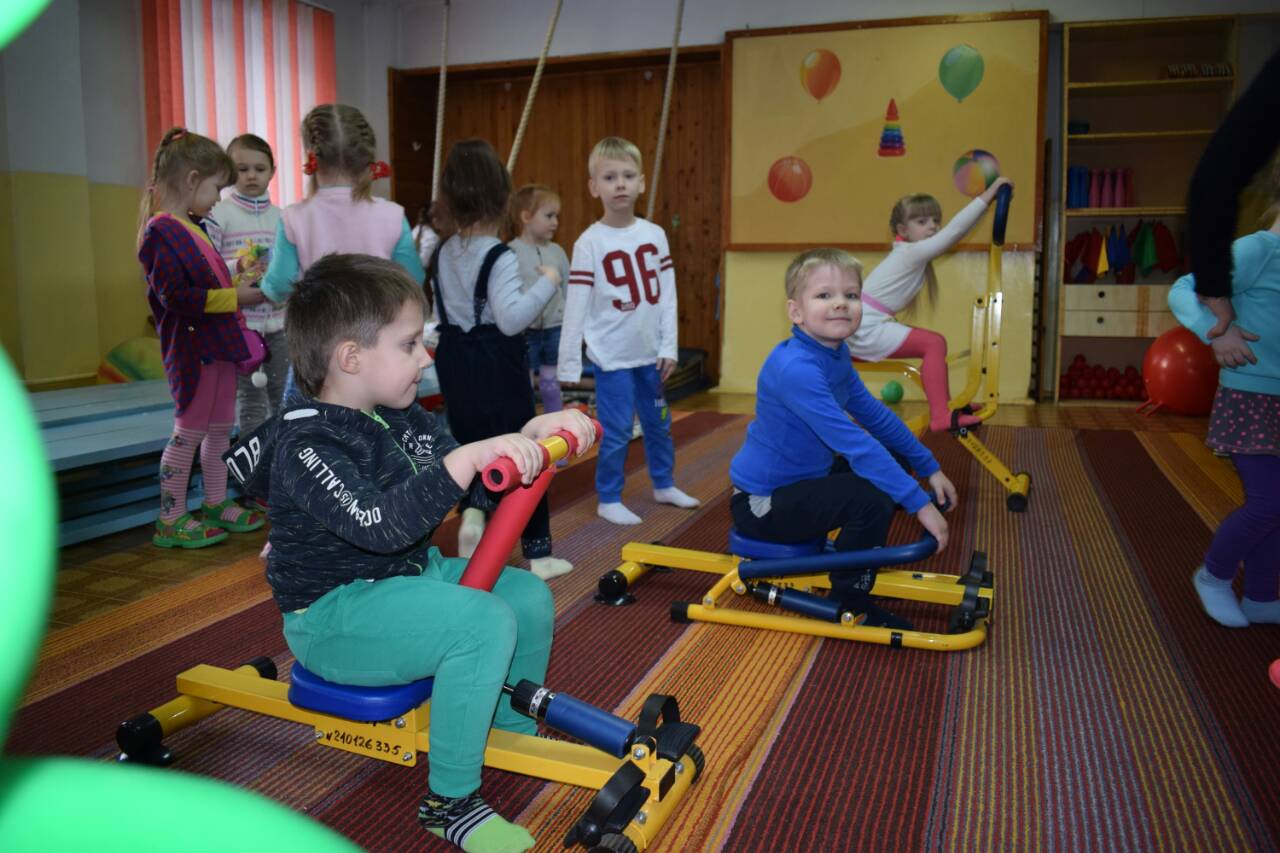 БАССЕЙН
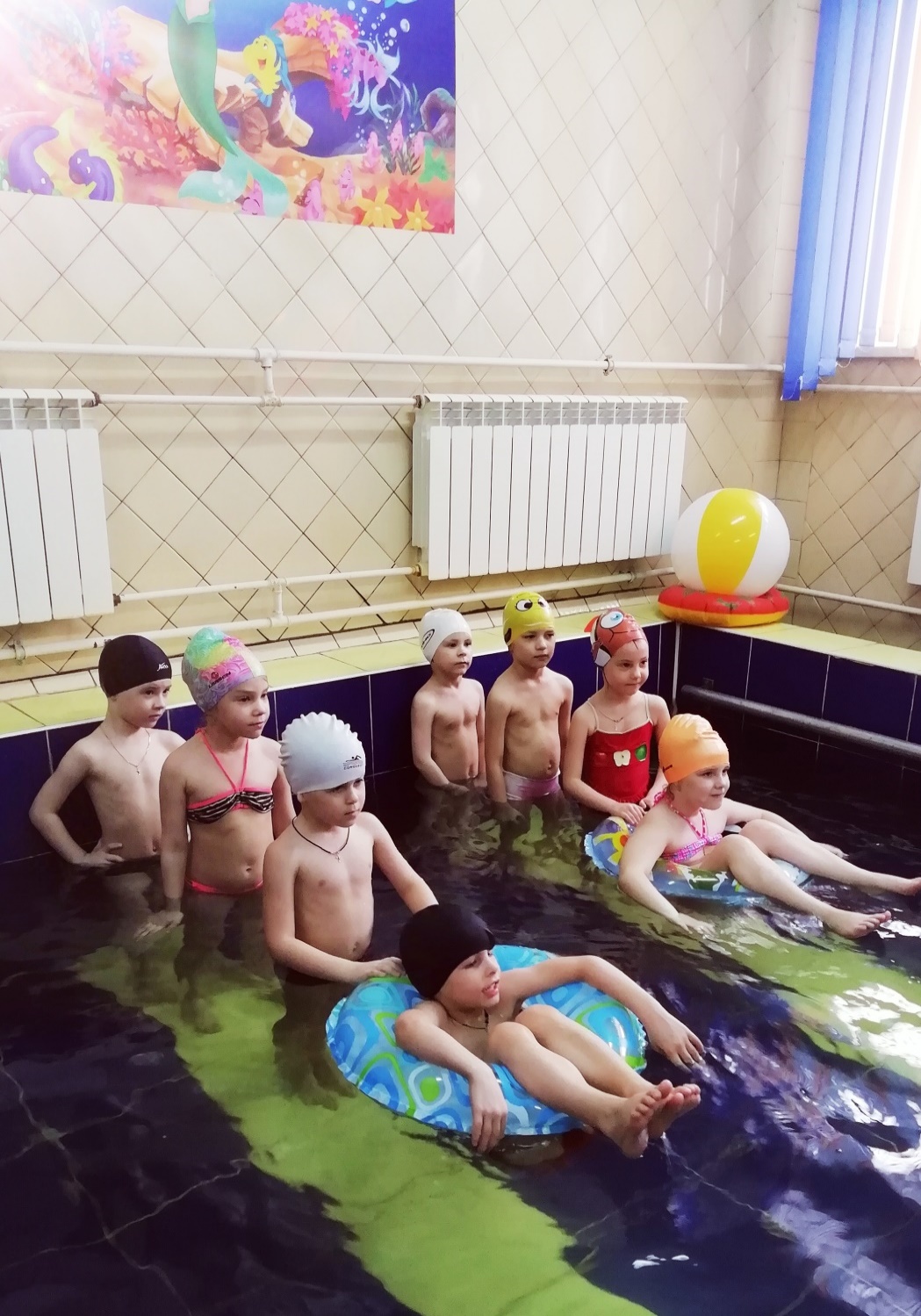 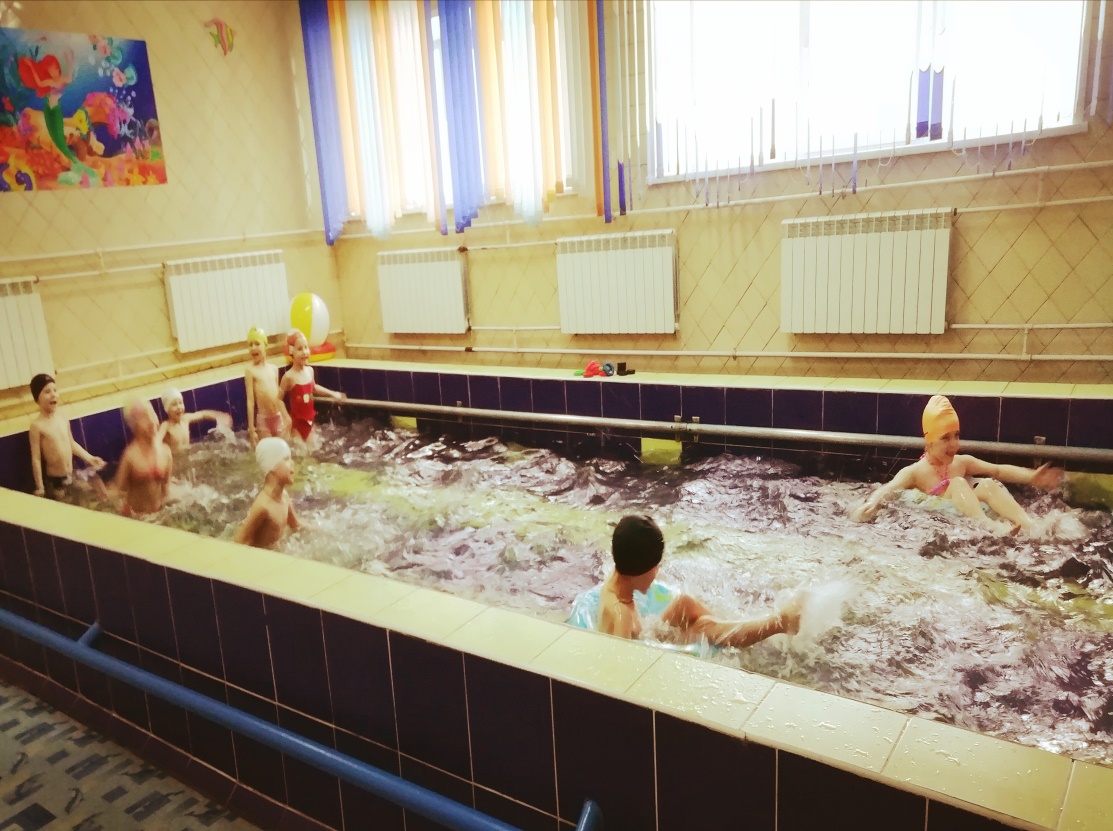 СЕНСОРНАЯ 
                     КОМНАТА
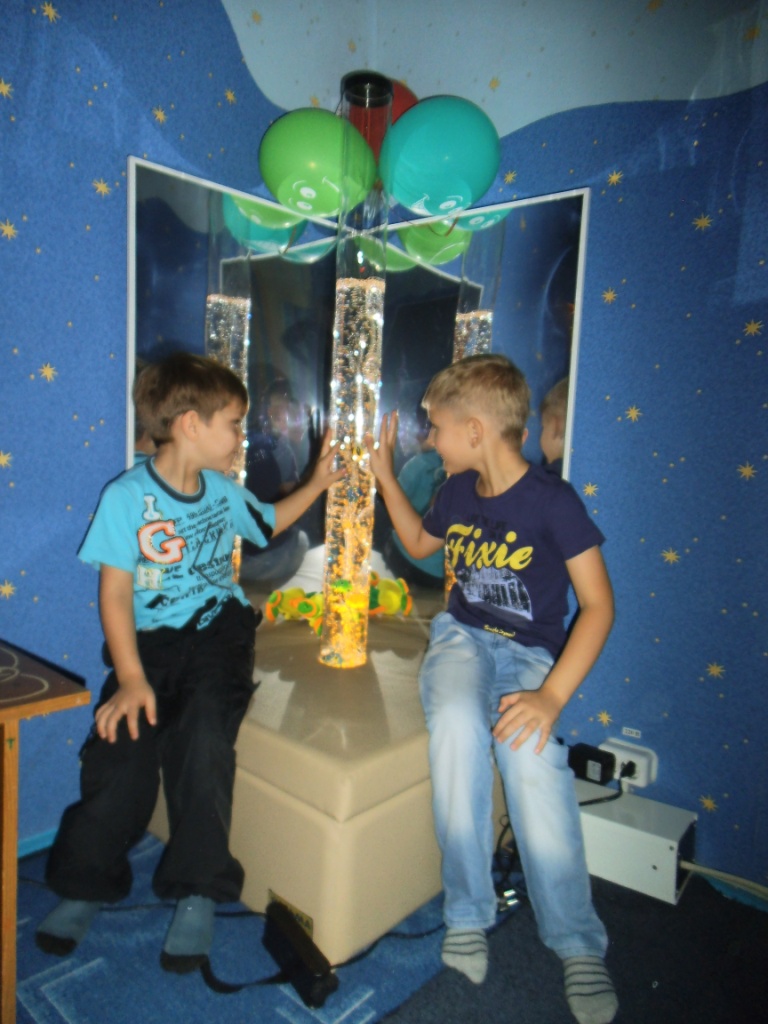 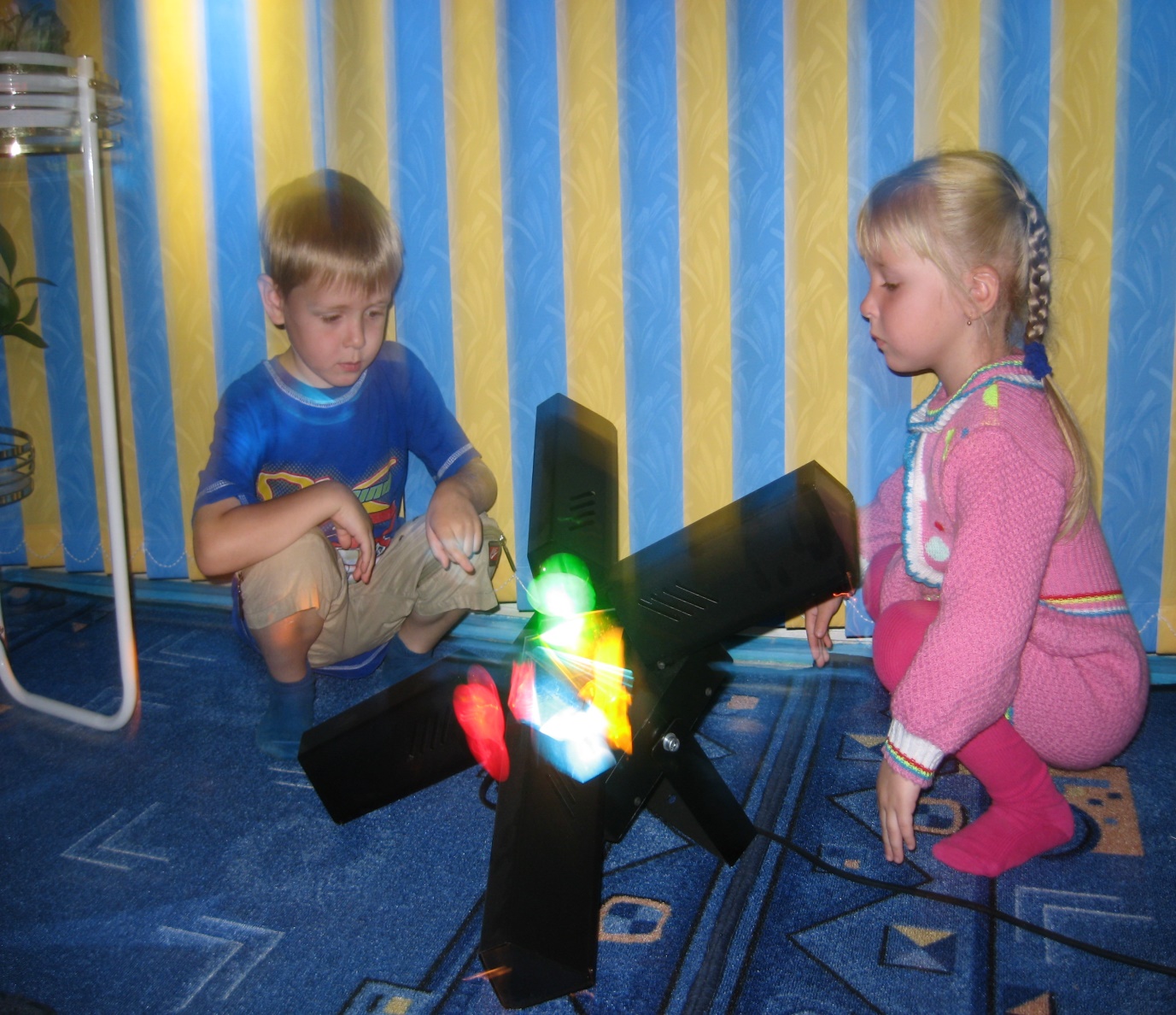 ЦЕНТР       БЕЗОПАСНОСТИ
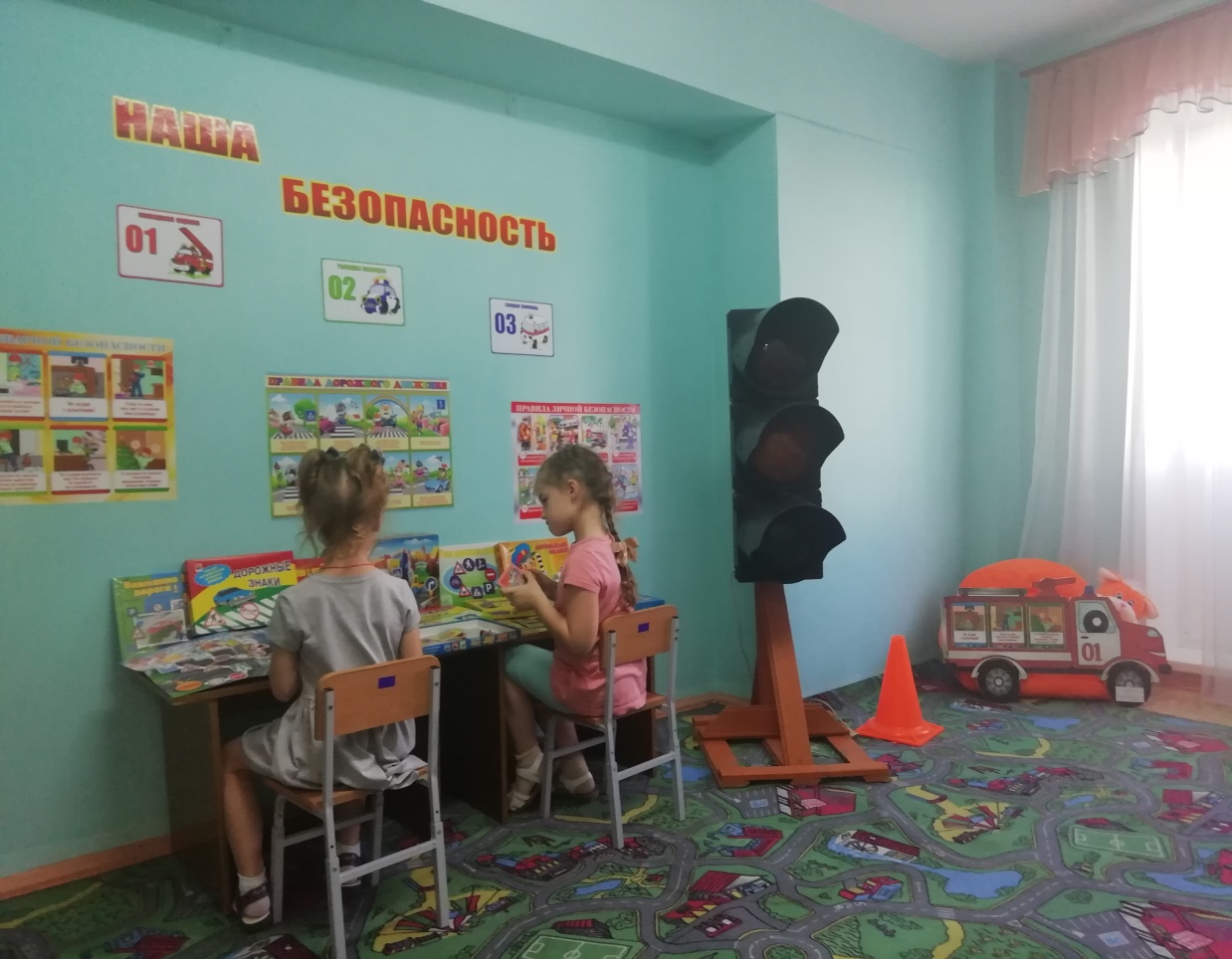 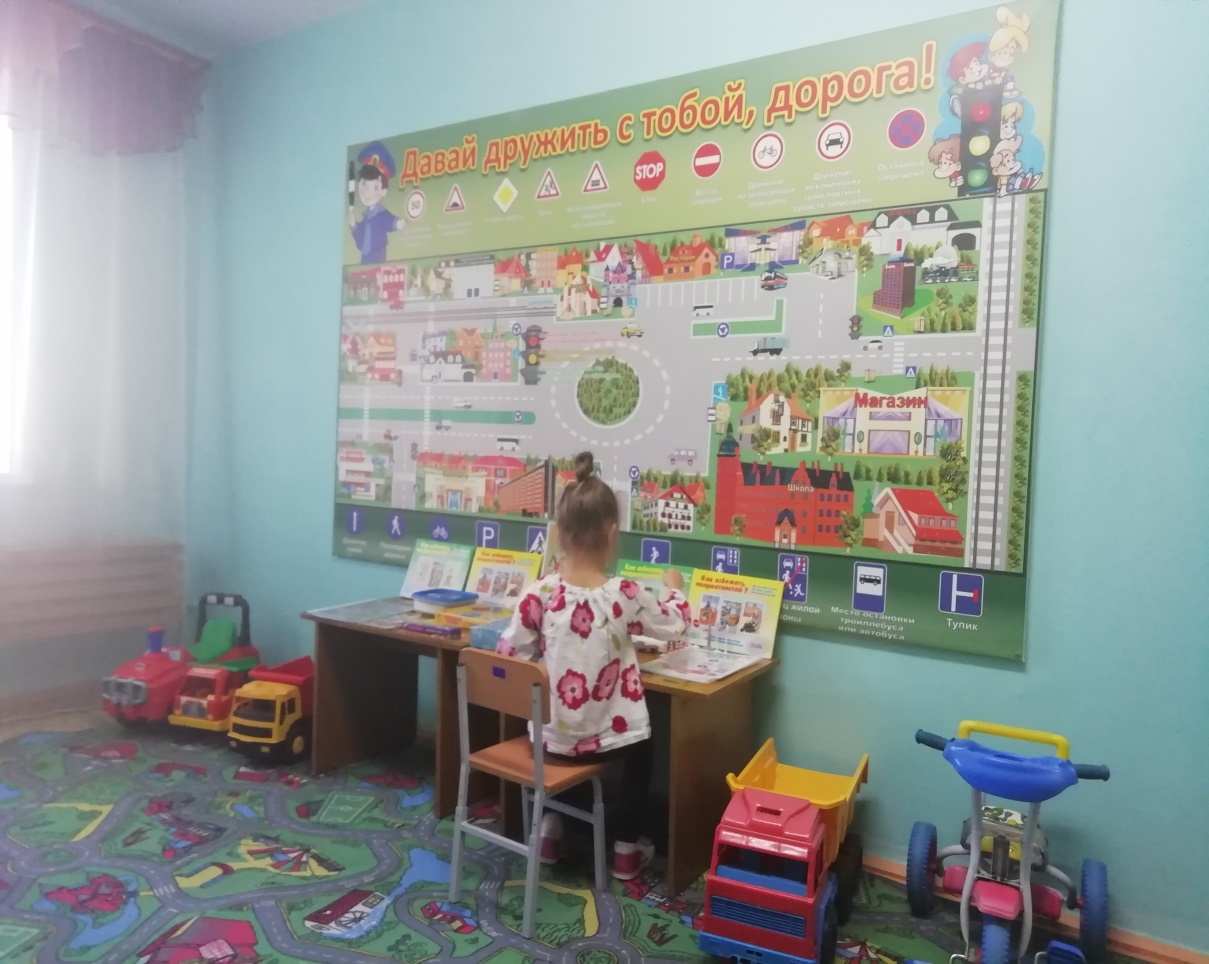 ИНТЕРАКТИВНАЯ 
ДОСКА
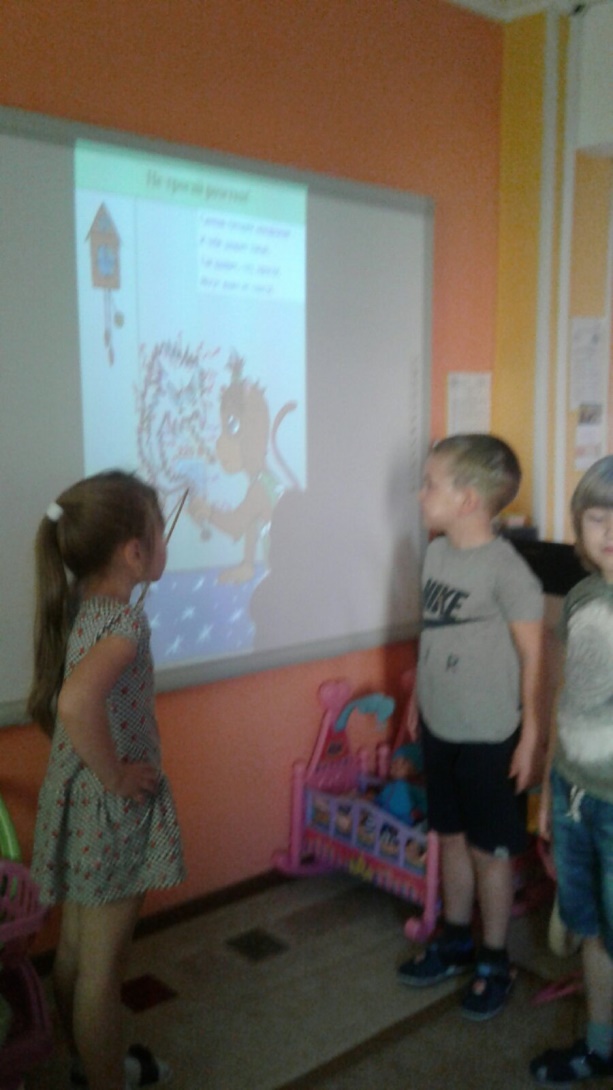 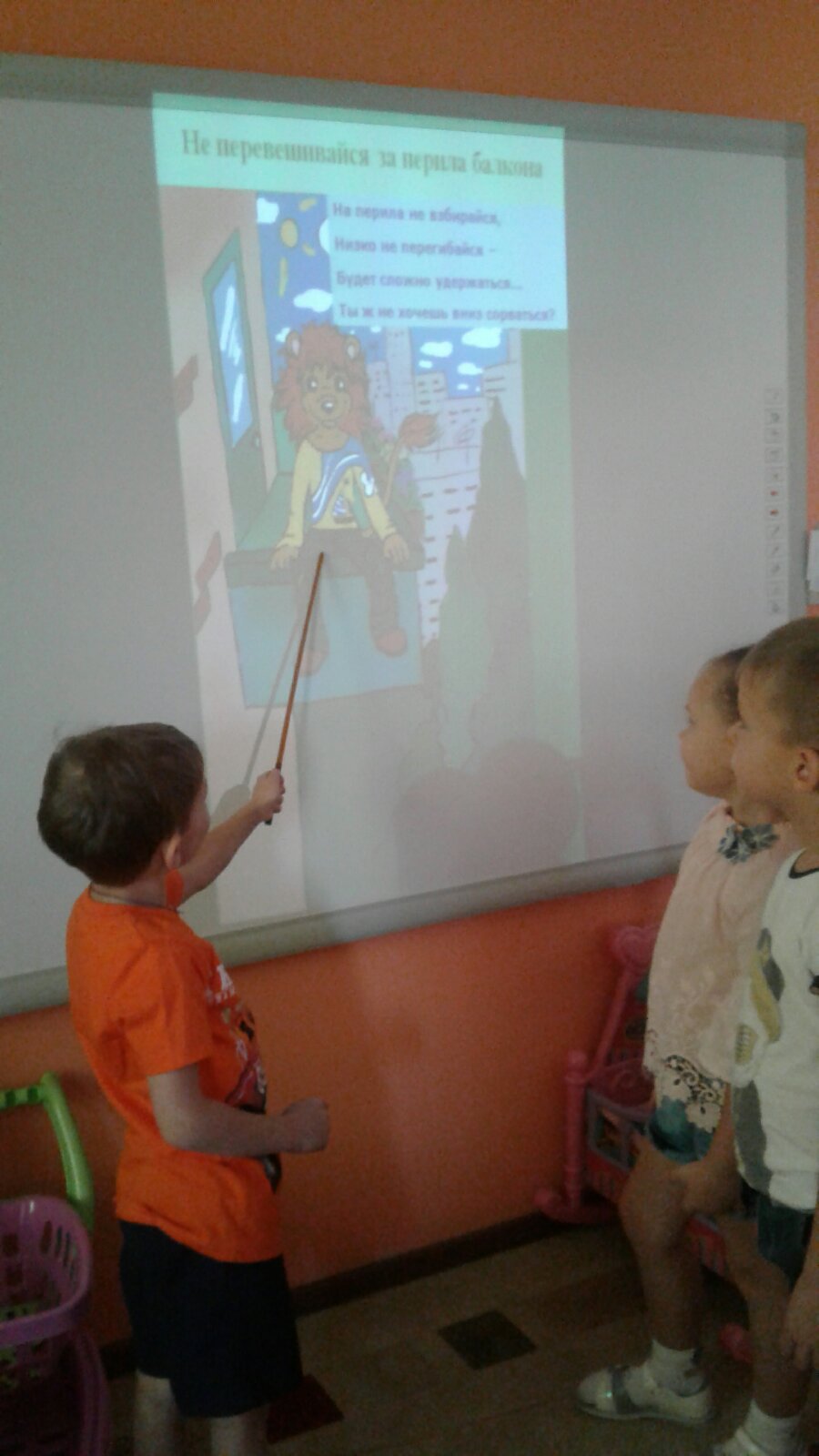 «РАЗВИВАЮЩИЙ      КИНЕКТ»
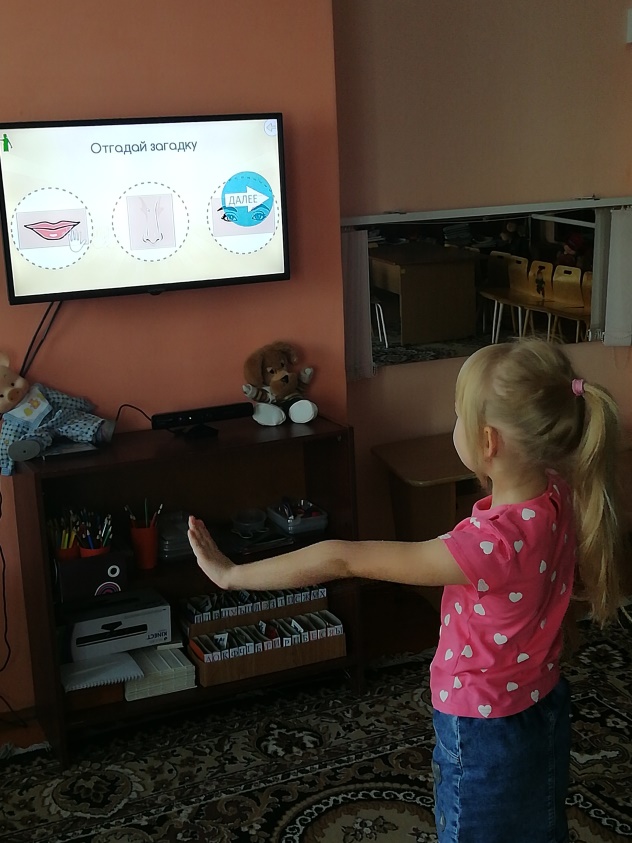 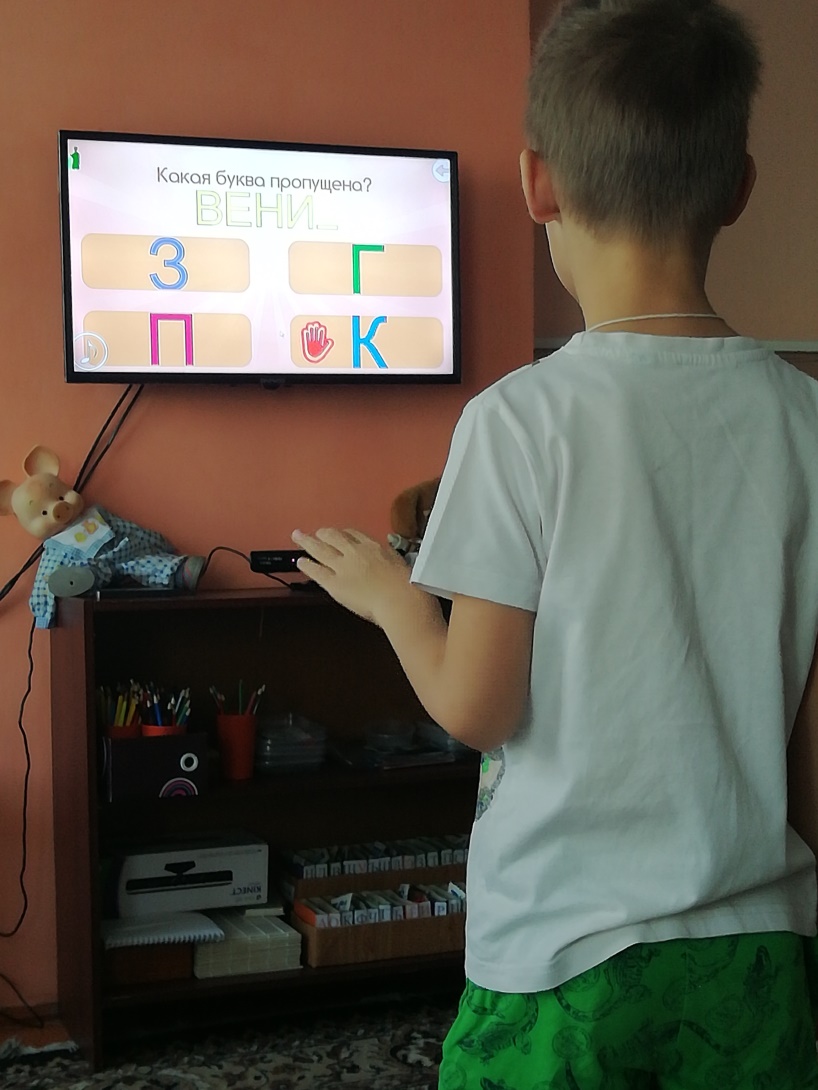 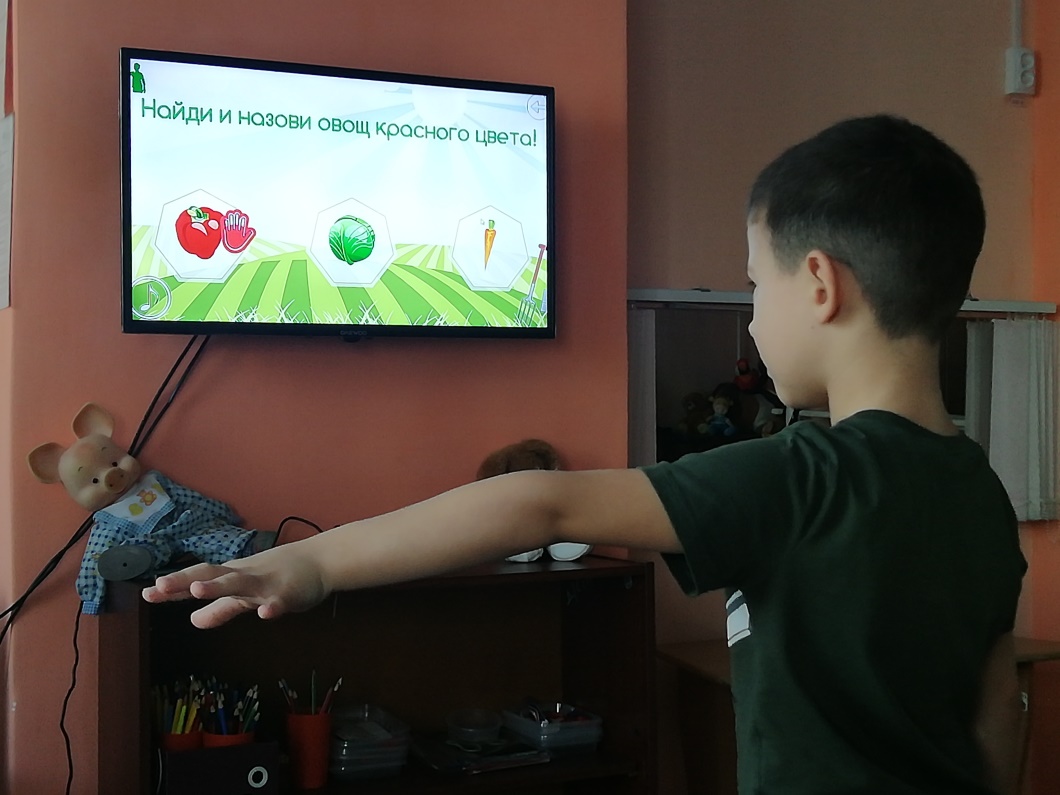 «ЛЕГОГРАД»
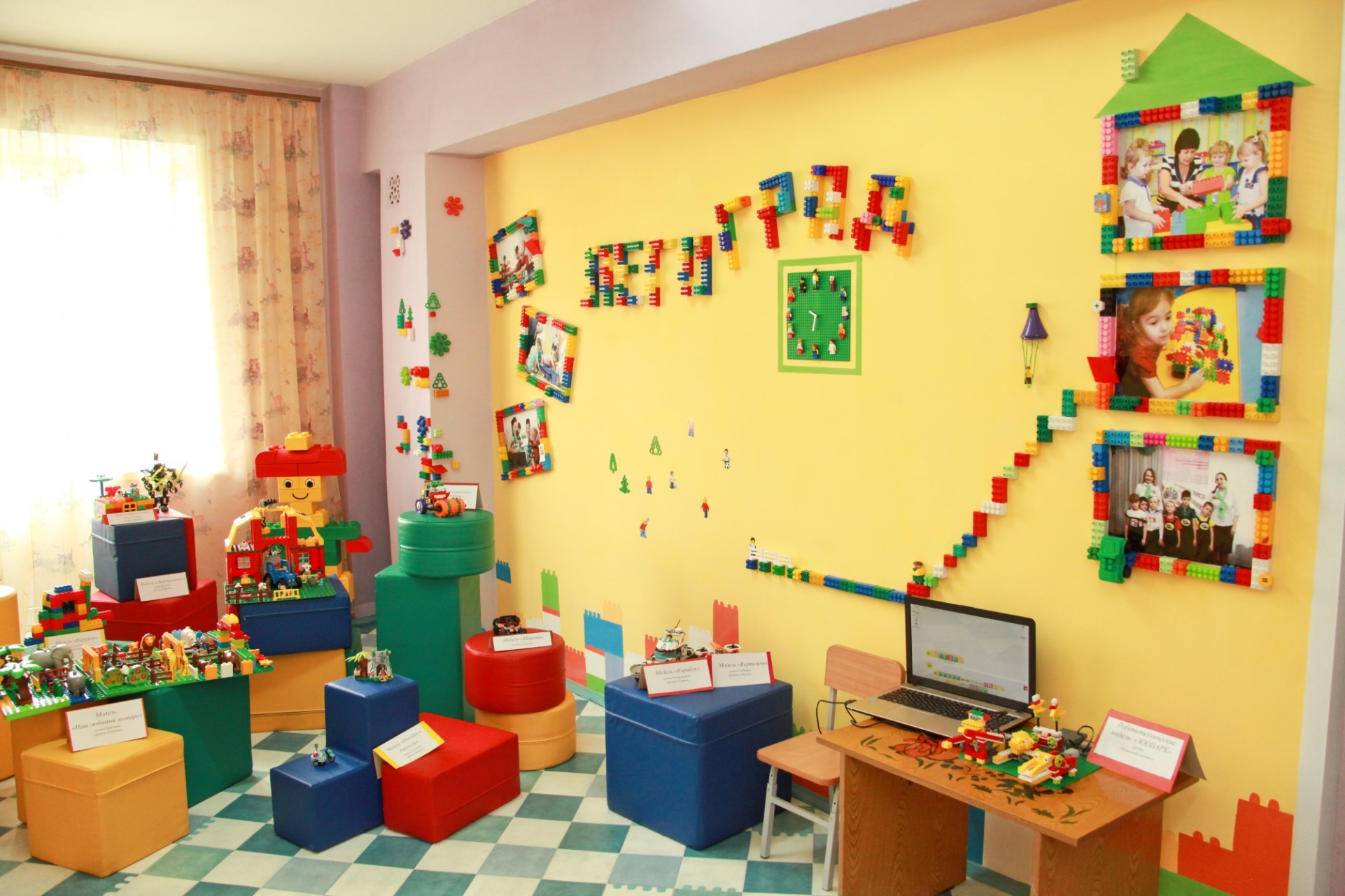 «НАВИГАТУМ»
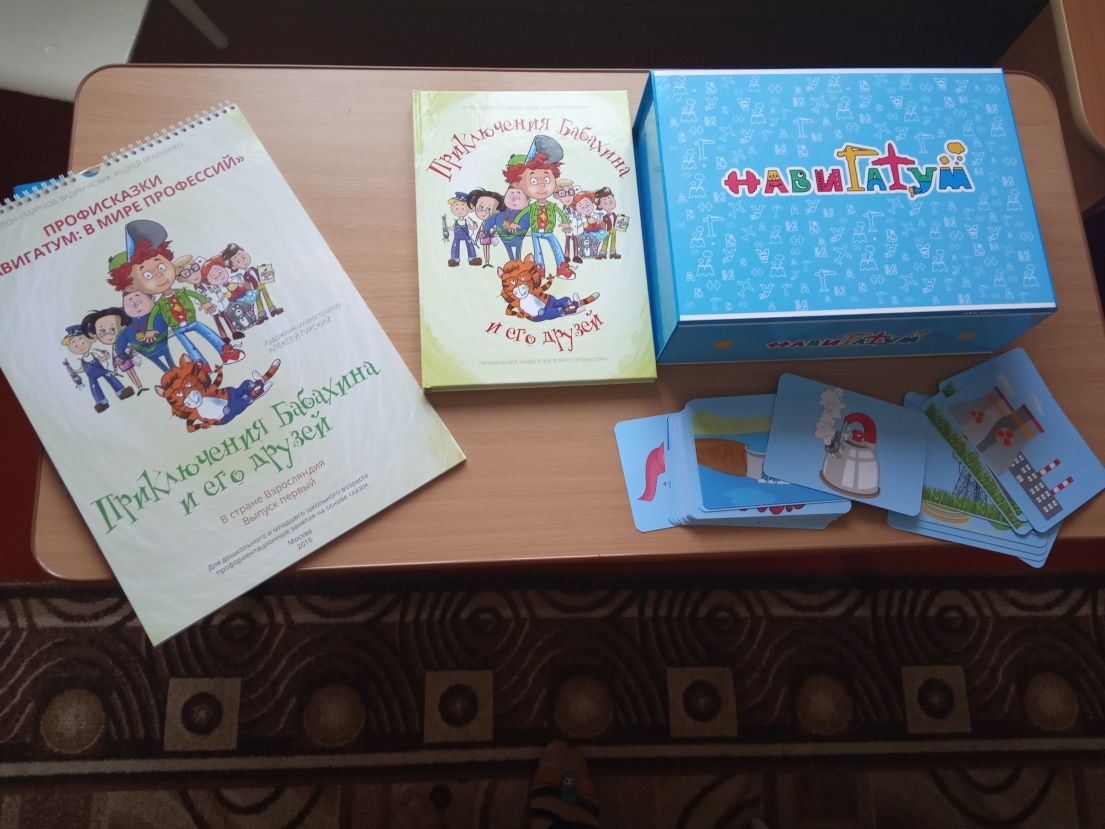 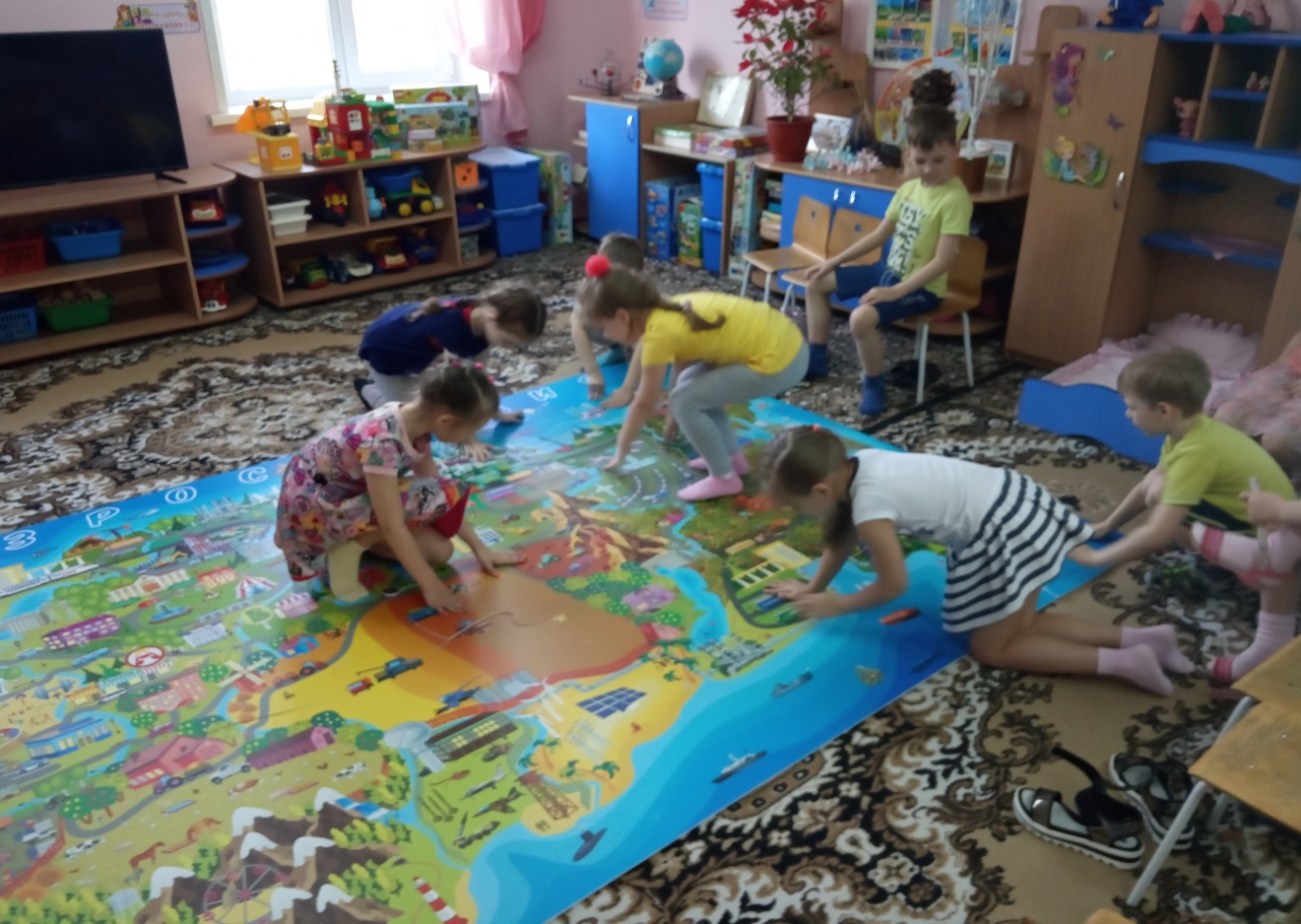 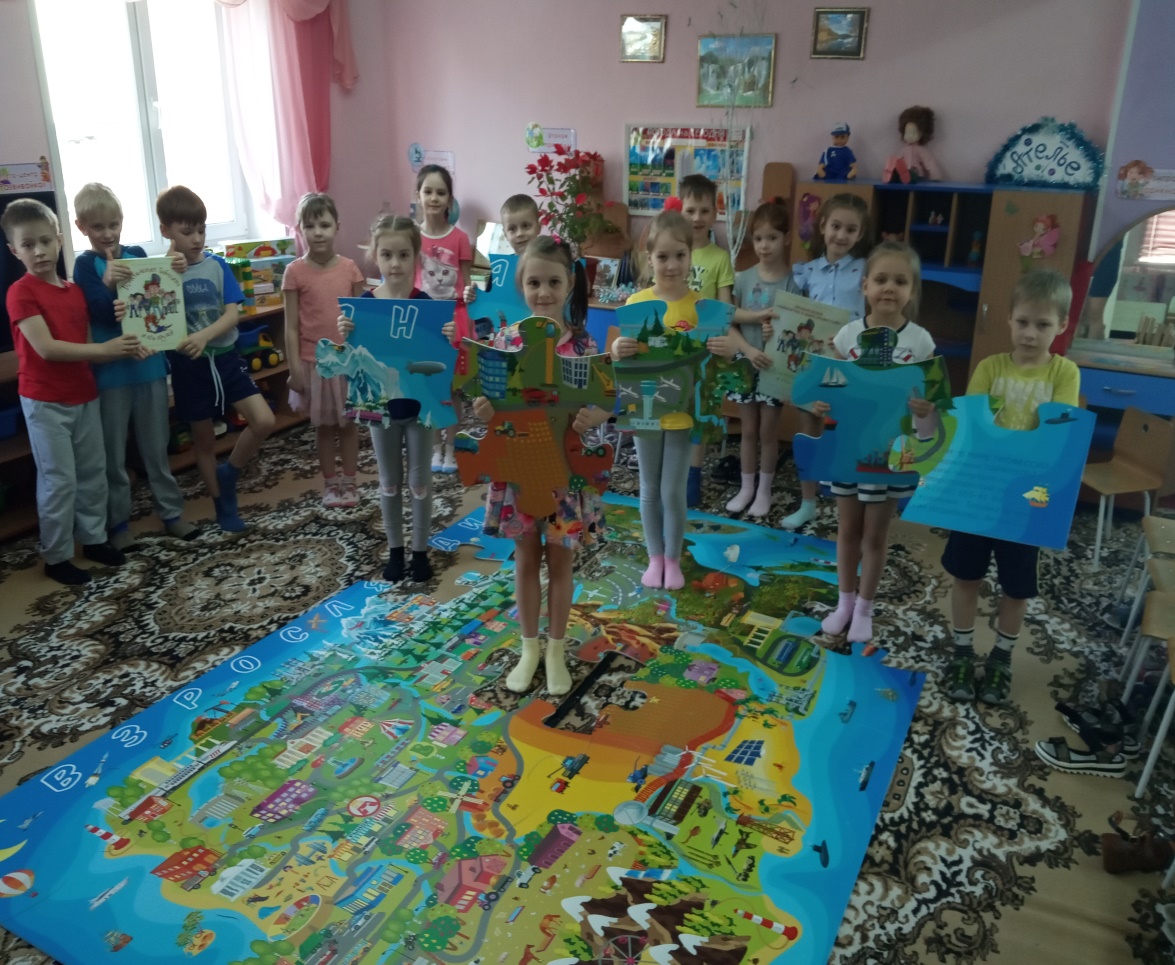 ДО СВИДАНИЯ!

СПАСИБО ЗА ВНИМАНИЕ!
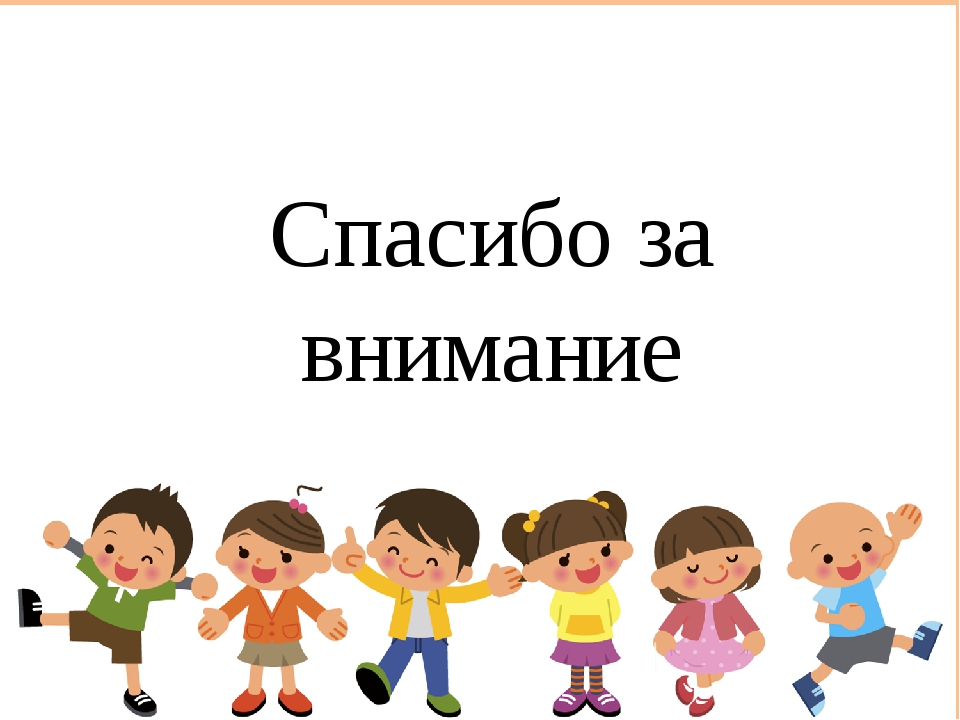